Distance as a Barrier to Addiction, Mental Health and Primary Care for Persons with Recent Homeless Experience
Stefan Kertesz, MD, MSc 
Birmingham Alabama VA Healthcare System
UAB Heersink School of Medicine
Work supported by VA HSR&D 15-065
[Speaker Notes: Carlos points: background 
coulkd add a picture of a homeless and include LESS wording

Ho - could change to Objective (for this audience)
Pause here to have people digest

Main variables
(I dont get it)

Looking for a simple 1-2 slides of Methods
who (inc/ exclusion), when (time), where (BVAMC), what

geo distance - is that results ** perceived distance seems very important**]
Disclosures
Funded by US Department of Veterans Affairs Health Services Research & Development Branch
Views are those of the authors only
Dr. Kertesz: royalties for editing the UpToDate chapter on Homeless Health Care from Wolters-Kluwer
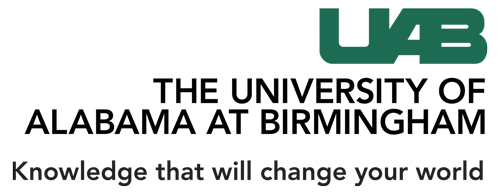 3
Collaborators
Views do not represent formal positions of the United States Department of Veterans Affairs

Dr. Kertesz:
No pharmaceutical grants, honoraria, or history of such
Previously owned stock in Abbot & Merck companies (<3% of assets), sold in 12/2017. Dr. Kertesz’s wife has same + Johnson & Johnson, has not sold her stock.
4
Background
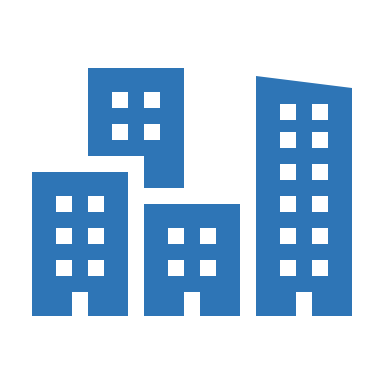 For many homeless persons, ending homelessness entails 
Subsidized rental apartments
Buttressed by services

These are often in low-rent areas far from medical centers

Impact of distance on care access has not been studied for this population

Distance can be objective or subjective, and both could matter
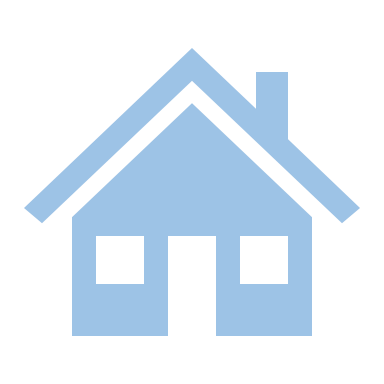 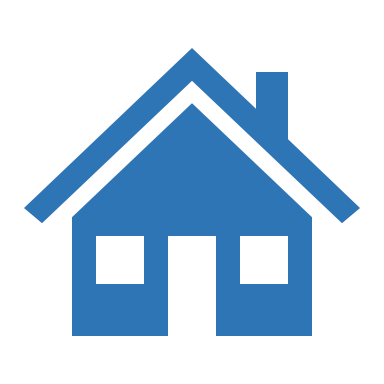 [Speaker Notes: Homeless persons have negative experiences (NEs) in primary care (PC) that can contribute to poor patient and system outcomes. A homeless-tailored PC model (Homeless-Patient Aligned Care Teams, H-PACTs) offers smaller panels, outreach, dedicated staff, tangible need support, and linkage to social services. In the Veterans Administration (VA), H-PACTs operate alongside regular VA PC clinics (“Mainstream”) also serving homeless-experienced Veterans (HEVs). Although some data suggest better PC experience in H-PACTs, it’s unclear whether tailored clinics avert adverse care experiences among HEVs with vulnerabilities such as severe chronic pain, history of overdose, severe mental distress, or unsheltered living situation.]
5
Objectives
We examined whether

Geographic distance from residence to VA was associated with a Perceived Distance Barrier to care 

A Perceived Distance Barrier was associated lower primary care (2A), mental health (2B) and SUD visits (2C) over 12 months
[Speaker Notes: Pause here- let people absorb it]
6
Methods
Cross-sectional large survey
Included: homeless-experienced Veterans (HEVs), primary care 26 VA medical centers, 2018 
Data: Surveys + VA utilization database
We focus here on 83% who affirmed not being homeless on survey date
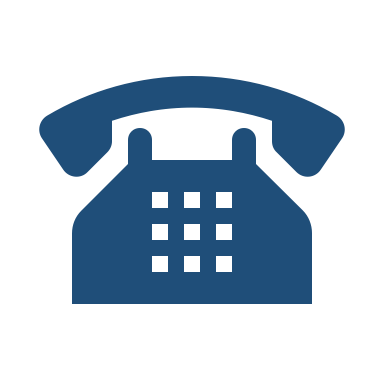 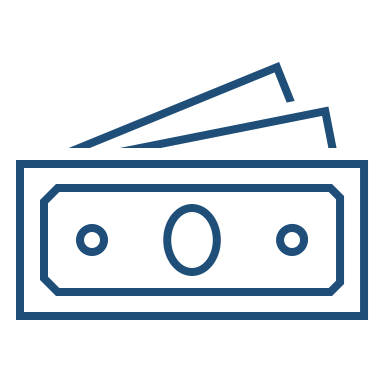 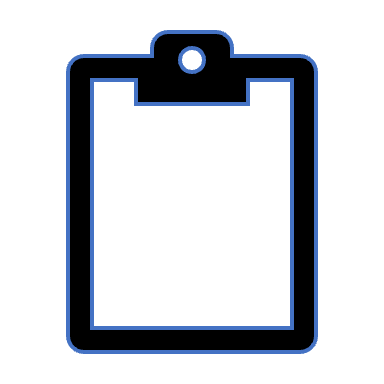 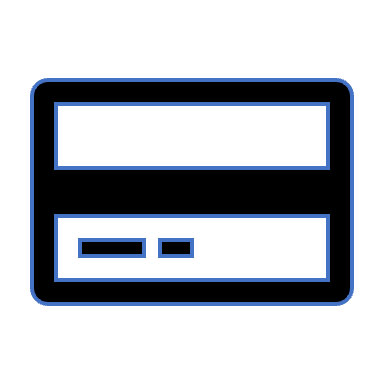 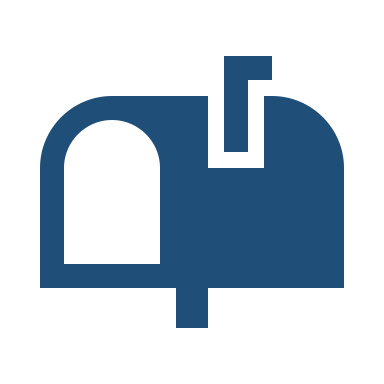 $10 gift card
Up to 4
Up to 5
$1 preincentive
Up to 98 items
[Speaker Notes: Mention the primary study purpose (to compare tailored vs non-tailored care) Orally

Alonso: is there a picture- flow tree in Smart Art format? 
Less TEXT per SLIDE
I can infographic this

2 slides for methods is suggested by Dr. Estrada – simplify: 
“Cross-]
7
Main Variables
[Speaker Notes: Dependent: Perceived Distance Barrier
“Does the distance you have to travel make it difficult to receive care at __________?”  (Yes/No)
Predictor: Distance “as the crow flies” from geocoded address to VAMC site of primary care

Dependent: 12-month primary care visit count (centered on survey date)
Predictor: Perceived Distance Barrier]
8
Hypothesis 1 Variables
Site random effect (n=29) included
[Speaker Notes: Dependent: Perceived Distance Barrier
“Does the distance you have to travel make it difficult to receive care at __________?”  (Yes/No)
Predictor: Distance “as the crow flies” from geocoded address to VAMC site of primary care

Dependent: 12-month primary care visit count (centered on survey date)
Predictor: Perceived Distance Barrier]
9
Hypothesis 2A-2C Variables
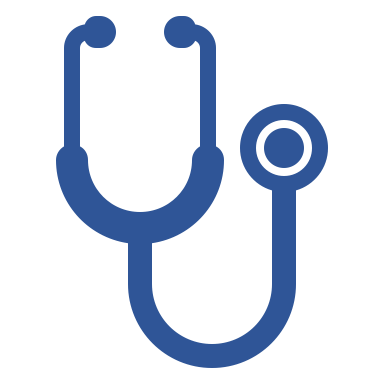 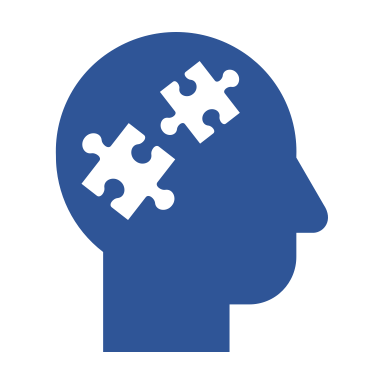 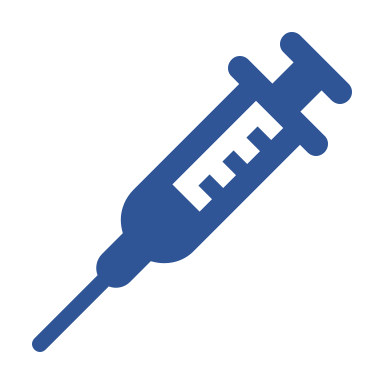 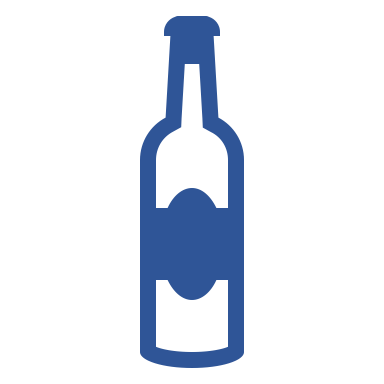 Site random effect (n=29) included
[Speaker Notes: Dependent: Perceived Distance Barrier
“Does the distance you have to travel make it difficult to receive care at __________?”  (Yes/No)
Predictor: Distance “as the crow flies” from geocoded address to VAMC site of primary care

Dependent: 12-month primary care visit count (centered on survey date)
Predictor: Perceived Distance Barrier]
Results
Results: Distance Breakdown
Currently Homeless (n = 706)
Not Currently Homeless (n=4,654)
Distance “as crow flies” from survey address to VA primary care clinic
1. Perceived distance barrier and geographic distance among formerly homeless Veterans
Distance “as crow flies” from survey address to VA clinic. Study led by Stefan G. Kertesz, VA HSR&D IIR 15-095
[Speaker Notes: I can say “predicted probability I sa fancy way to adjust “
I can say that lots of patient characteristisc were statistidcal]
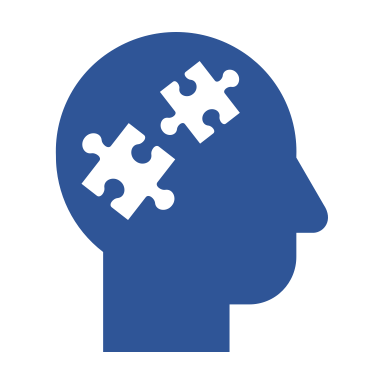 Remember:

models controlled for allsurvey-derived and diagnostic code indicators of the MH and SUD problems
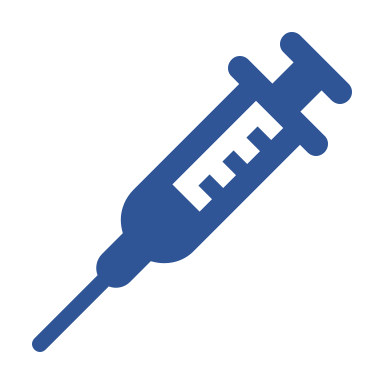 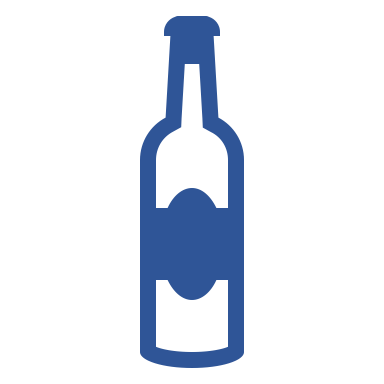 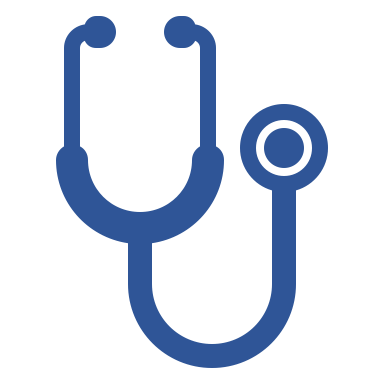 p<0.01, p<0.01 & p=0.02.
[Speaker Notes: Also tested using negative binomial distribution, results not meaningfully different and similar fit statistics  

Say- “results did not change much when we included geograpihc distance in the model”]
Disparities by race or gender
Race and ethnicity (self-reported) were not statistically significant in any model
Gender was significant for perceived distance barrier
		(aOR for men vs women: 0.81, 0.68-0.96) 
		for women, distance more likely to be a barrier

What it could mean
Affirming a barrier about “the distance I have to travel” can reflect more than physical distance. 
“it’s not safe for me to walk this one mile”
“I can’t take my kid to this appointment because of the carseat requirement for the Lyft”
Limitations  & Strengths
Perceived distance barrier (yes/no) not previously validated

We lacked measures for car ownership or public transportation
But we did control for self-reported economic status

A survey study of homeless & formerly homeless clients of this size has not been done before
Conclusions
Among 4654 Veteran respondents, 60% had addressses  >5 miles from VA primary care

Perception of distance barrier rose with distance
13% (<5 miles) to 60% (>20 miles)

Distance barrier  less primary, mental health & SUD care
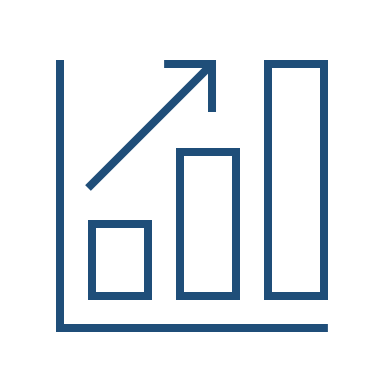 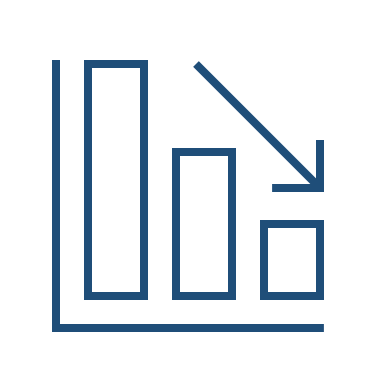 Implications
This study informs the need for:
transportation (e.g. rideshare)

mobile medical vans

telehealth

Any program housing formerly homeless persons must consider distance to care, one way or another
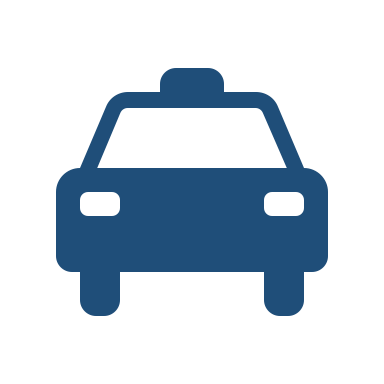 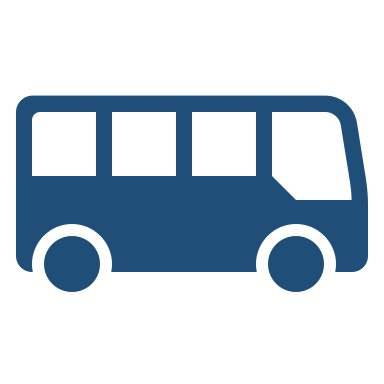 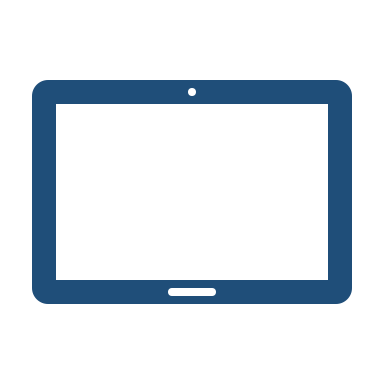 Extras
Visits, with and without geographic distance
P-value =0.02
Quotes from Unsolicited Written Comments
From Veterans affirming that distance is a barrier to care 
“Not easily available to get around w/o a car - Bus is an ALL DAY event”
“When in severe pain”
“By car 20 mins, by public trans 2.5 hours” 
“Sometimes the bus ride is long when you don't feel well”
“Because I have no income”
“Cost to get there, not distance” 

From Veterans denying that distance is a barrier to care 
“Take DAV (disabled American Veterans) or VTS (Veterans Transportation Service)”
“Transportation provided”
“If they can come and pick me up”
“I'm 86 and still drive”
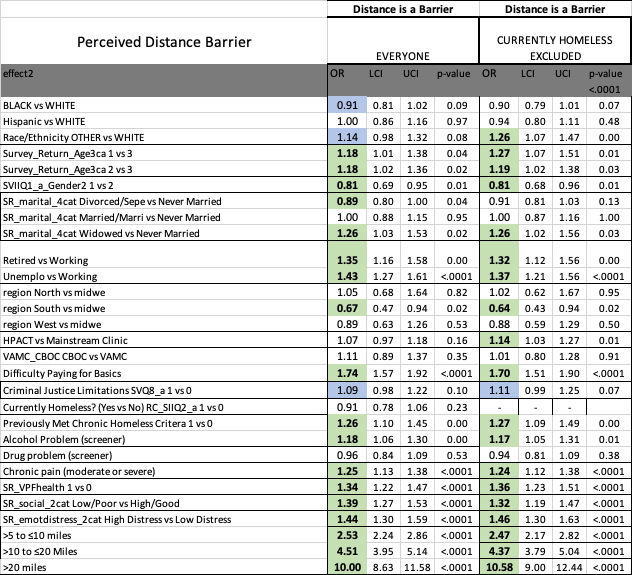 Detailed Model
1. Perceived Distance Barrier
p<0.0001
At >5 miles, 37% report a distance barrier to care
Distance “as crow flies” from survey address to VA primary care clinic
Social Support Detail
Psychological Distress Detail
Perceived Distance Barrier (currently homeless)